Tính chất vật lí và hóa học
Các đơn chất nhóm viia
NỘI DUNG
VỊ TRÍ, TRẠNG THÁI TỰ NHIÊN
Làm việc Cá nhân
Hoàn thành phần làm việc cá nhân ở mục “Vị trí, trạng thái tự nhiên” trong phiếu ghi bài.
VỊ TRÍ, TRẠNG THÁI TỰ NHIÊN
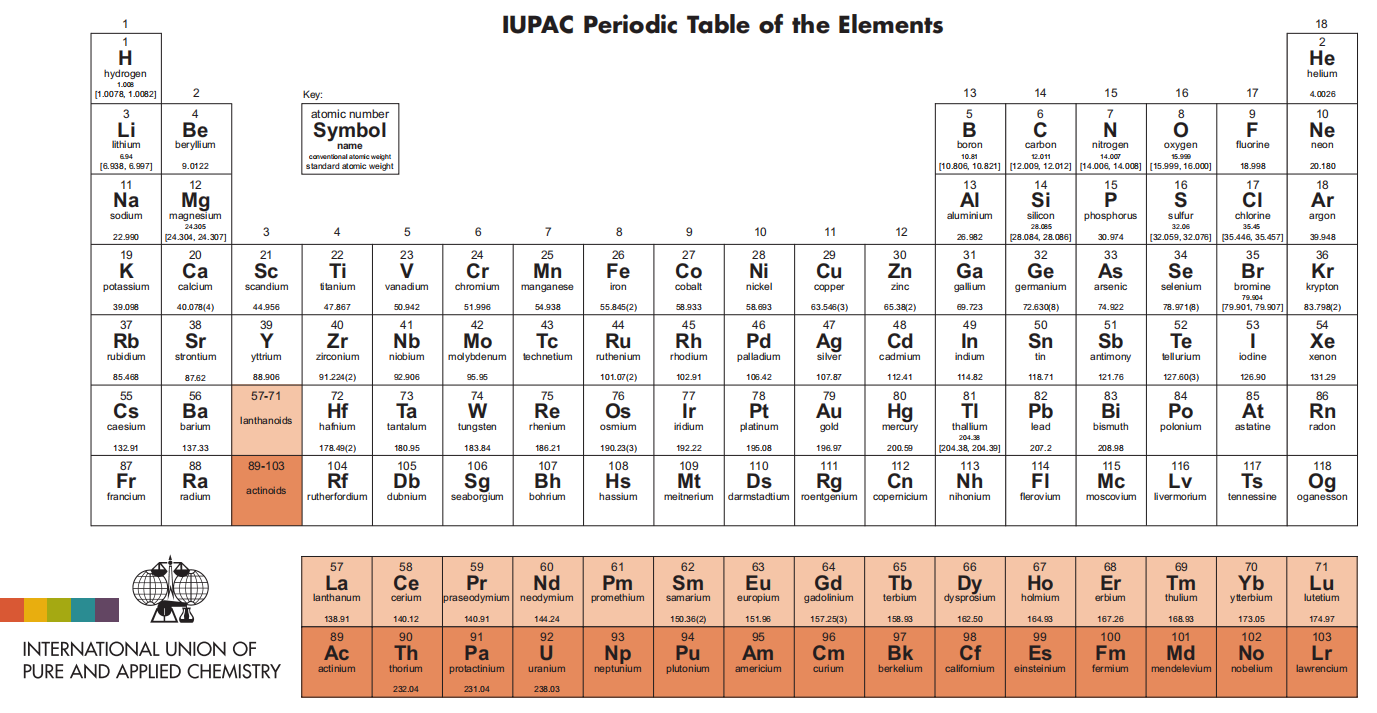 F
Cl
Br
I
At
Ts
4
VỊ TRÍ, TRẠNG THÁI TỰ NHIÊN
F
Fluorine
Cl
Chlorine
Br
Bromine
Iodine
I
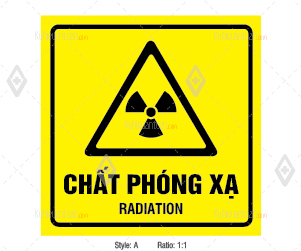 At
Astatine
Ts
Tennessine
VỊ TRÍ, TRẠNG THÁI TỰ NHIÊN
FLUORINE
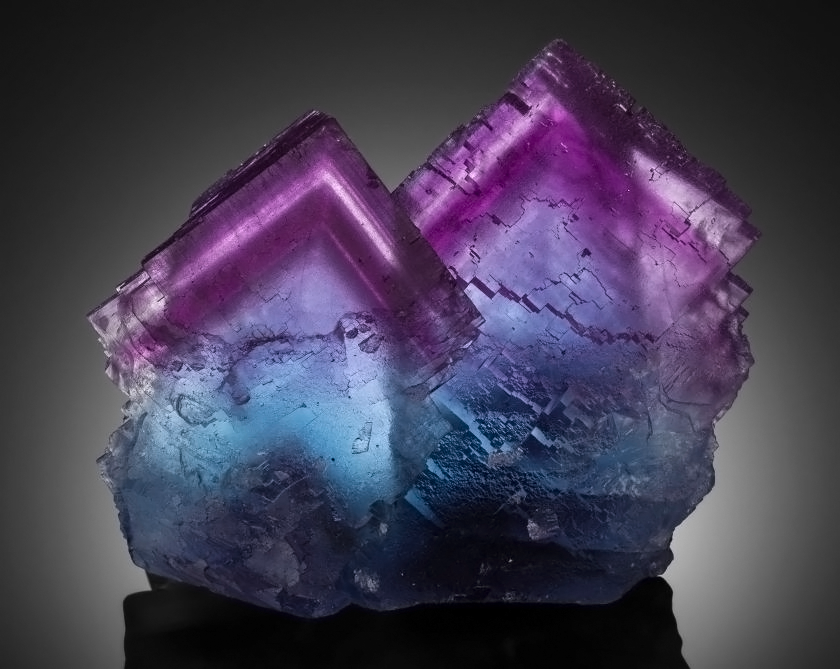 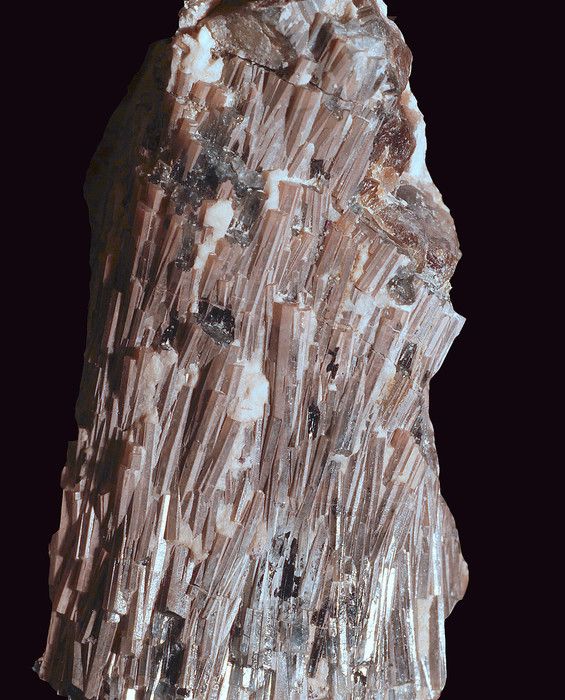 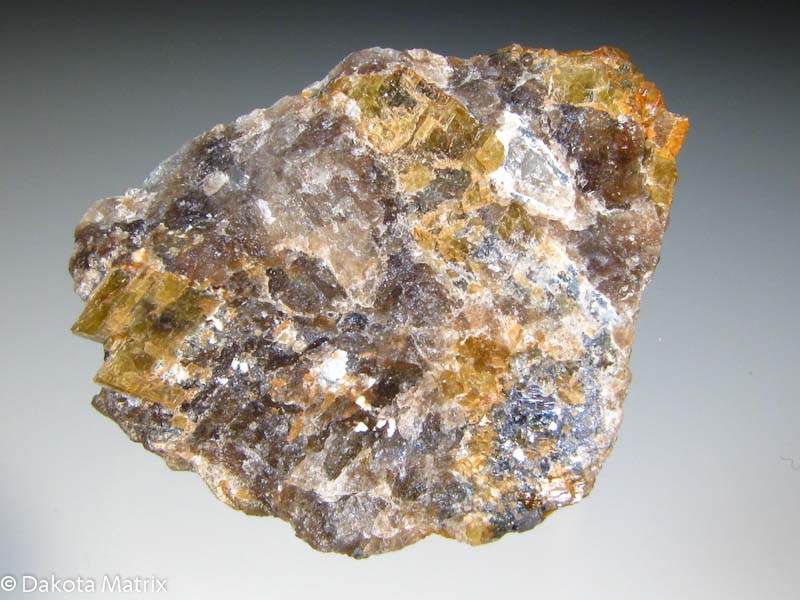 Fluorite (CaF2)
Fluorapatite
(Ca5(PO4)3F)
Cryolite (Na3AlF6)
VỊ TRÍ, TRẠNG THÁI TỰ NHIÊN
CHLORINE
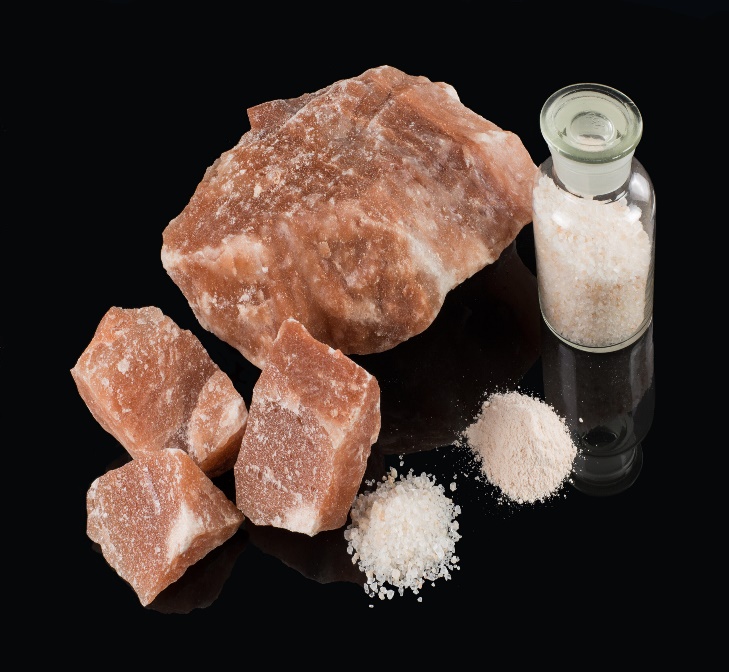 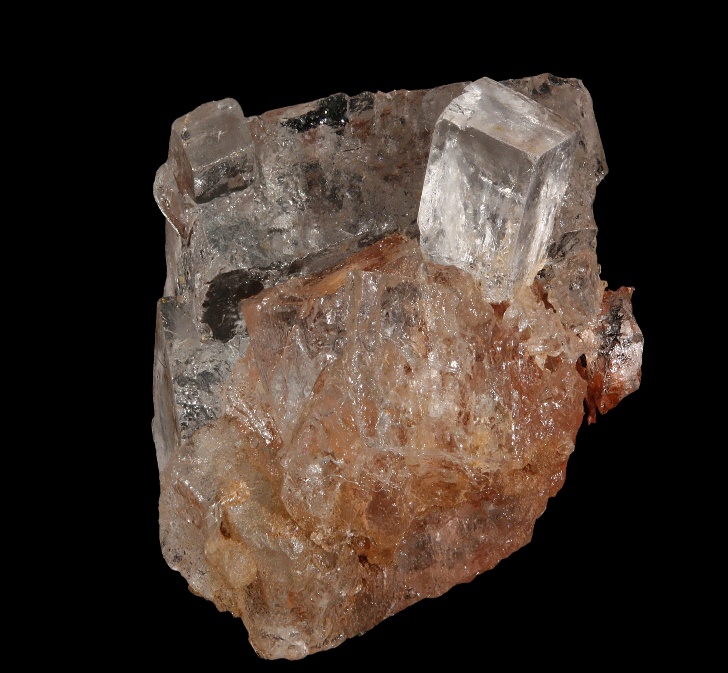 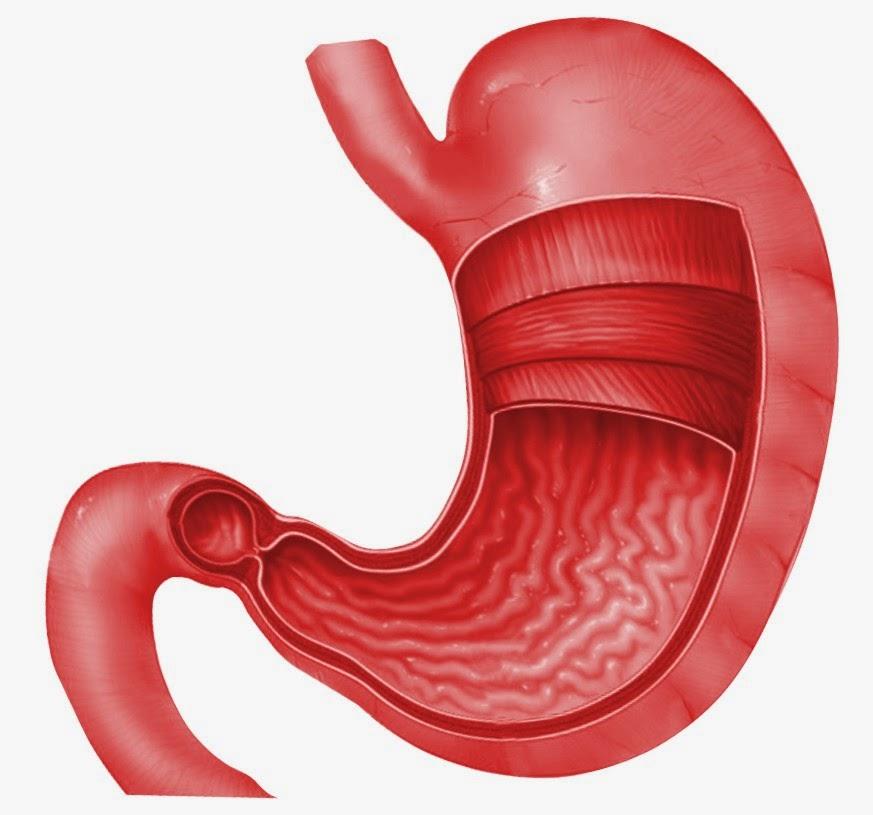 Muối mỏ (NaCl)
Sylvite (KCl)
Acid HCl trong dạ dày
VỊ TRÍ, TRẠNG THÁI TỰ NHIÊN
BROMINE
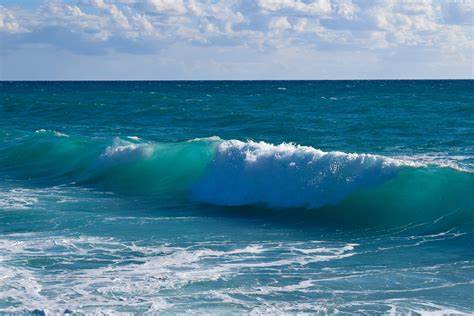 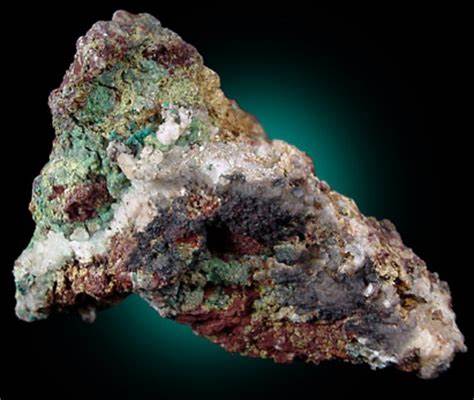 Nước biển
(NaBr, NaI)
Bromargyrite (AgBr)
VỊ TRÍ, TRẠNG THÁI TỰ NHIÊN
IODINE
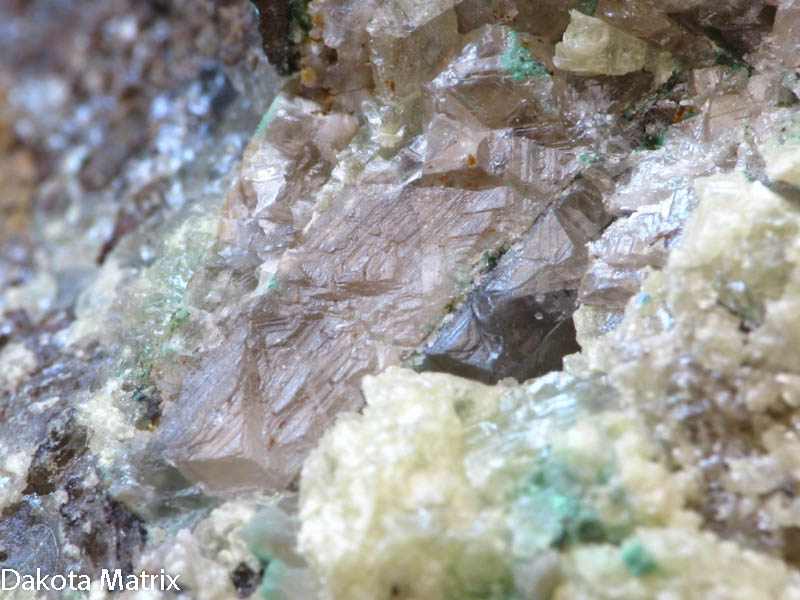 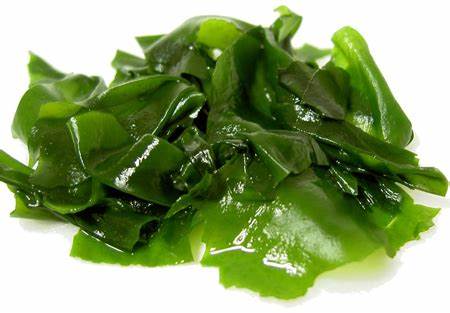 Iodargyrite (AgI)
Rong biển (NaI)
VỊ TRÍ, TRẠNG THÁI TỰ NHIÊN
Trong tự nhiên, halogen chỉ tồn tại ở dạng hợp chất.
Hợp chất chủ yếu của halogen là muối halide.
GROUP WORK
CẤU TẠO NGUYÊN TỬ, PHÂN TỬ
Hoàn thành phiếu học tập số 1. CẤU TẠO NGUYÊN TỬ, PHÂN TỬ.
Ghi rõ tên thành viên trả lời ở từng câu hỏi.
Các nguyên tử halogen có 7 electron ở lớp ngoài cùng, dễ nhận thêm 1 electron để đạt được cấu hình electron bền vững của khí hiếm gần nhất:   
    ns2np5 + 1e → ns2np6
Do đó, số oxi hóa đặc trưng của các halogen trong hợp chất là –1.
CẤU TẠO NGUYÊN TỬ, PHÂN TỬ
Trong hợp chất, trừ fluorine luôn có số oxi hóa –1, các halogen còn lại có thể có các số oxi hóa dương: +1; +3; +5; và +7.
Đơn chất halogen: công thức phân tử: X2
                                  X–X 
Liên kết trong đơn chất halogen là liên kết cộng hóa trị không cực.
CẤU TẠO NGUYÊN TỬ, PHÂN TỬ
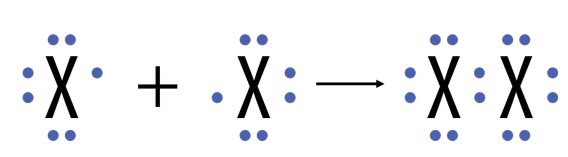 Làm việc Cá nhân
TÍNH CHẤT VẬT LÍ
Hoàn thành phần làm việc cá nhân ở mục “Tính chất vật lí” trong phiếu ghi bài.
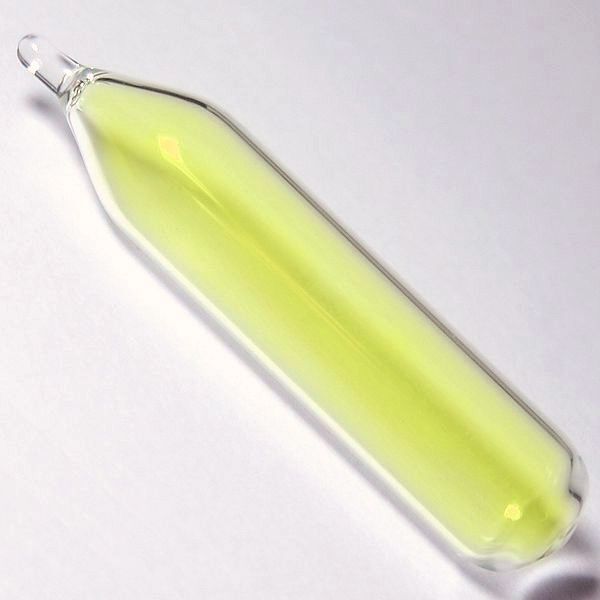 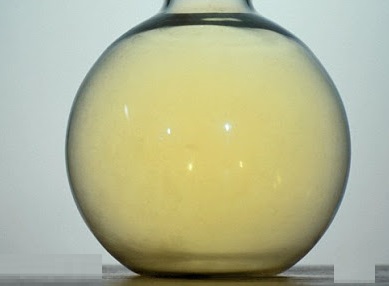 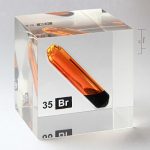 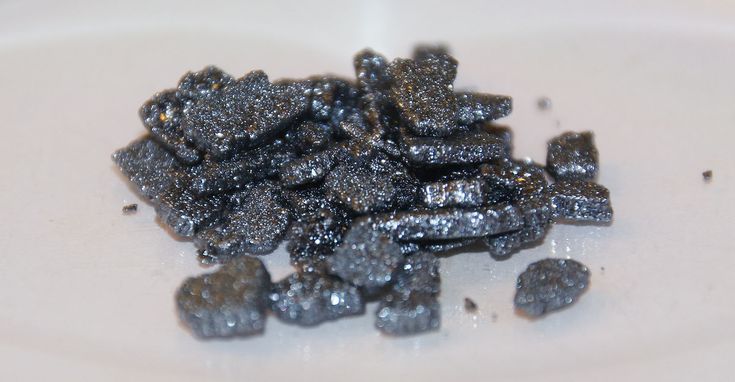 TÍNH CHẤT VẬT LÍ
Trạng thái: khí  lỏng  rắn.
Màu sắc: đậm dần.
BÁN KÍNH
F
TÍNH CHẤT VẬT LÍ
Cl
Br
Từ F2 đến I2: M tăng  Tương tác van der Waals tăng  Nhiệt độ sôi, nhiệt độ nóng chảy tăng.
I
ỨNG DỤNG
FLUORINE
ỨNG DỤNG
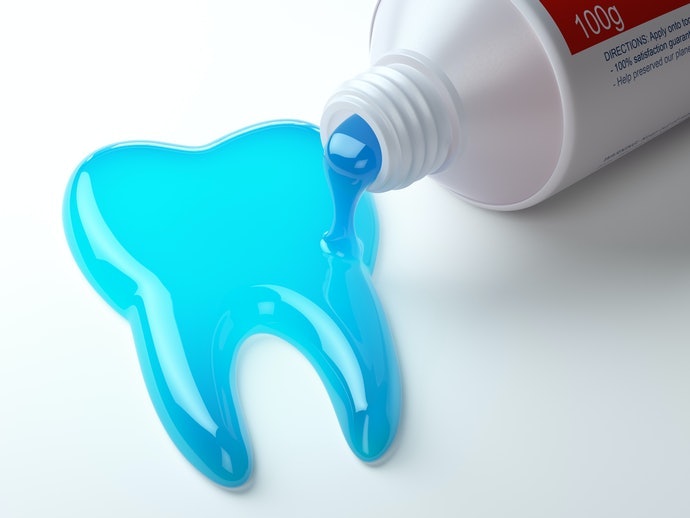 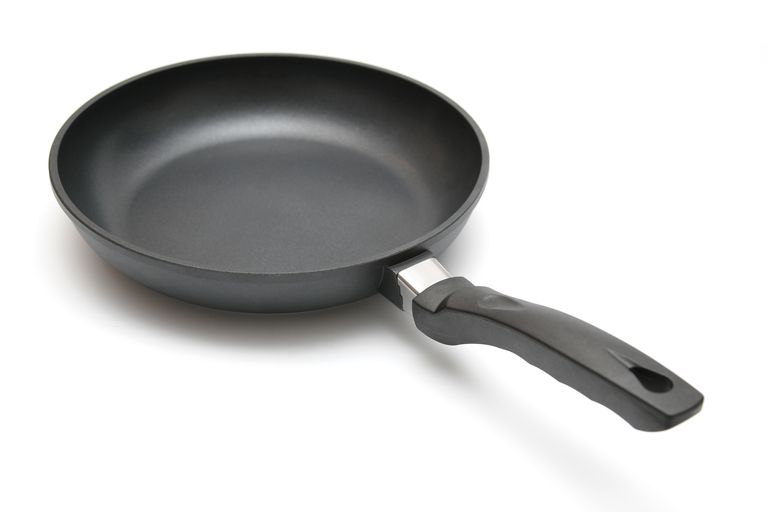 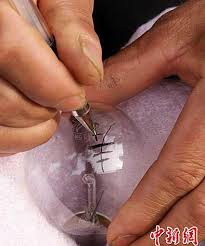 Kem đánh răng
HF: Khắc thủy tinh
Teflon: chảo chống dính
CHLORINE
ỨNG DỤNG
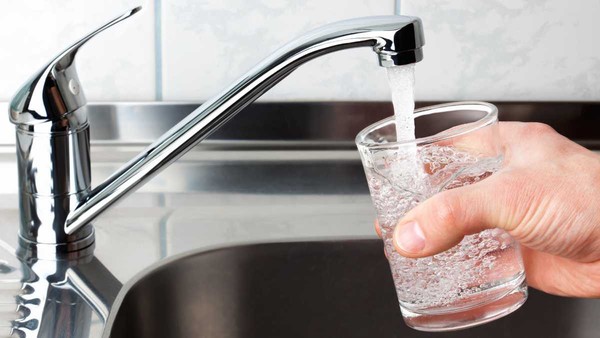 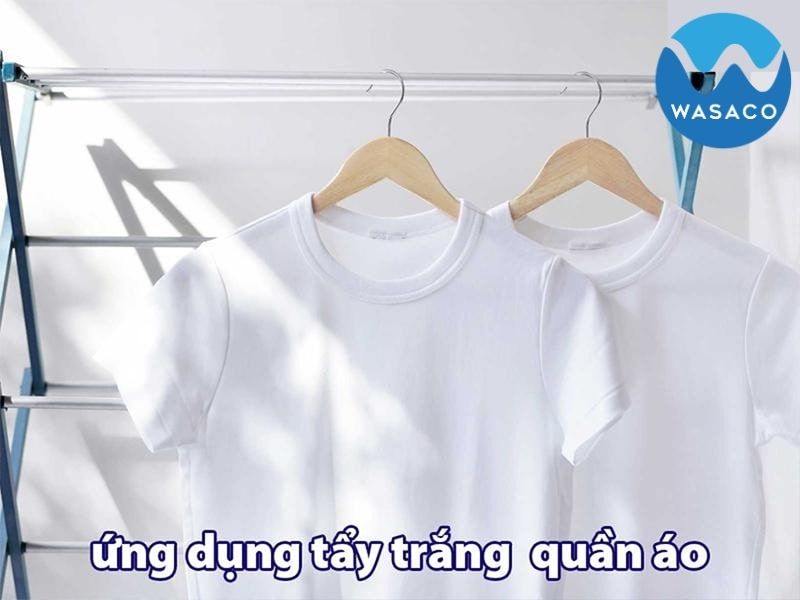 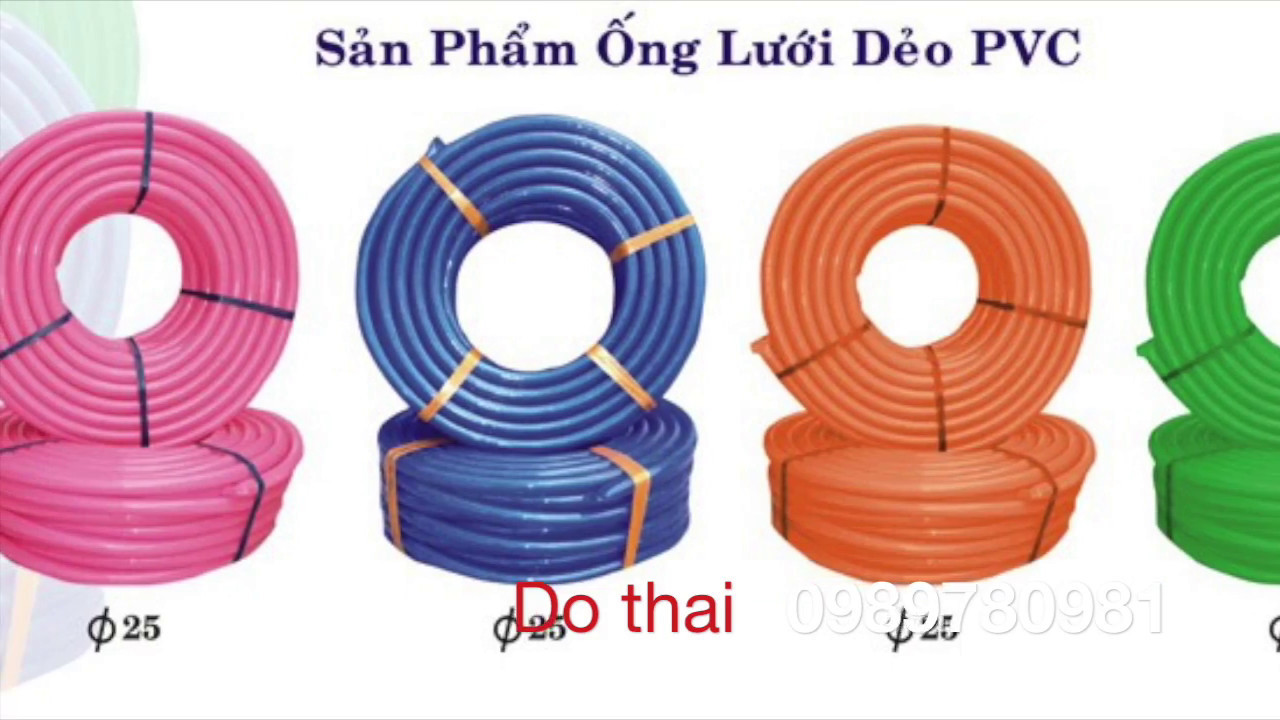 Khử trùng nước
Sản xuất PVC
Tẩy trắng vải, giấy
BROMINE
ỨNG DỤNG
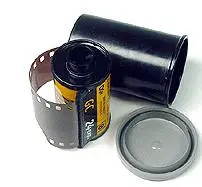 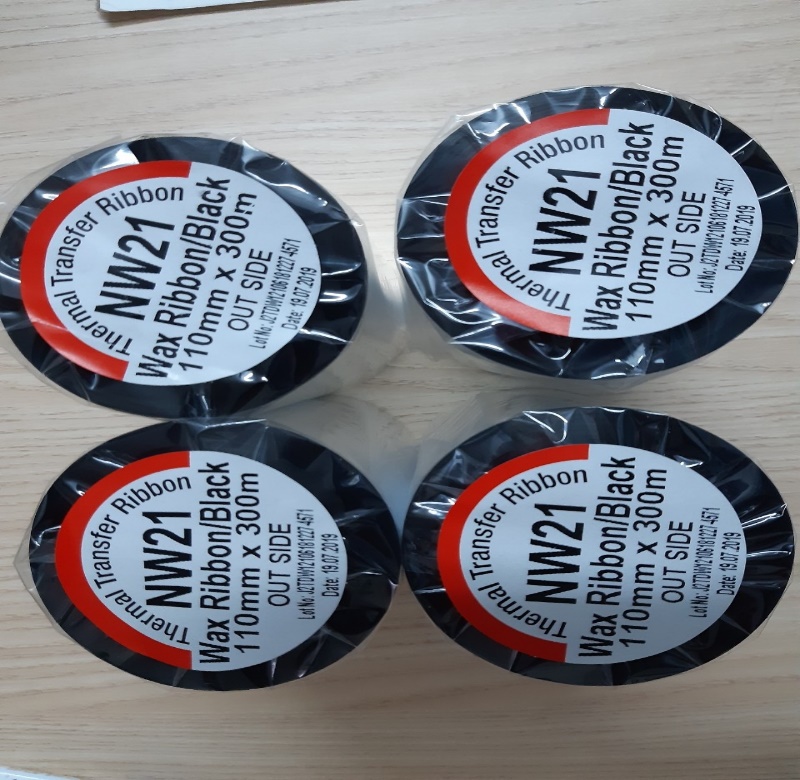 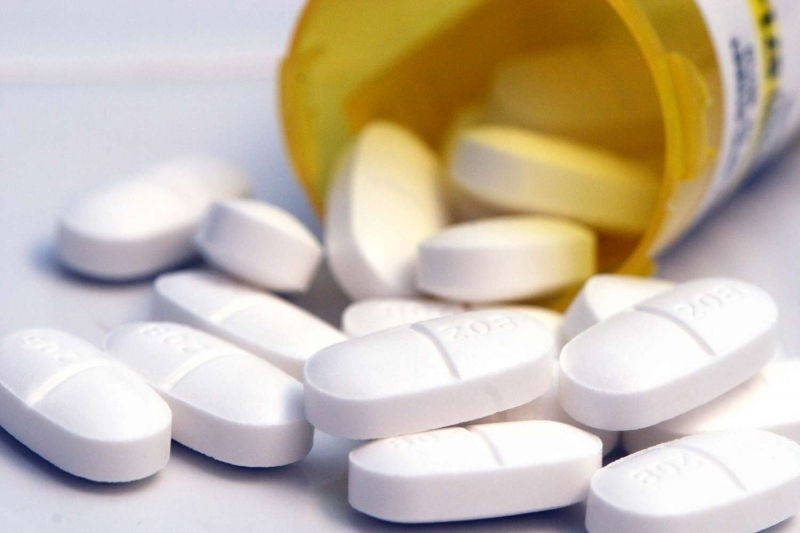 AgBr: Tráng phim ảnh
Thuốc an thần
Thuốc nhuộm, mực in
IODINE
ỨNG DỤNG
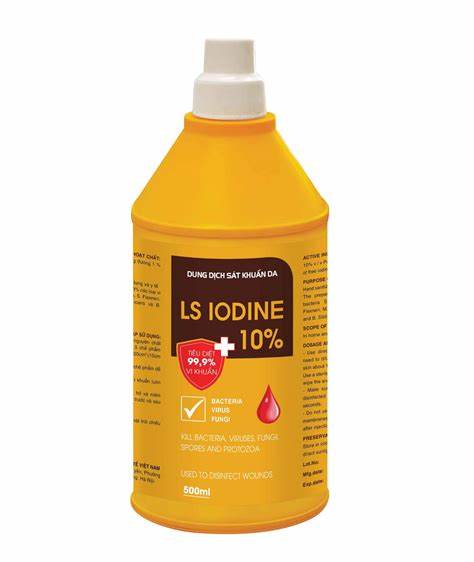 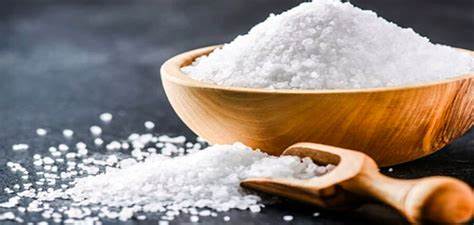 Thuốc sát trùng y tế
Muối iot: nguyên tố vi lượng
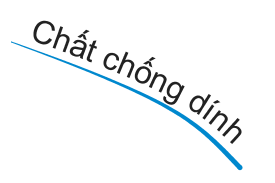 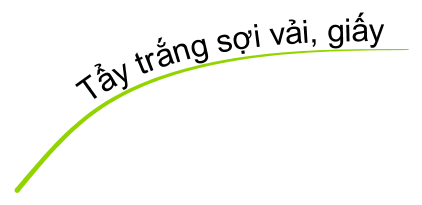 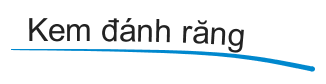 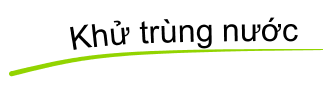 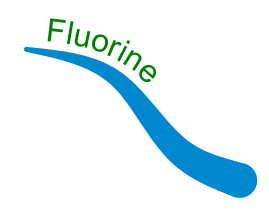 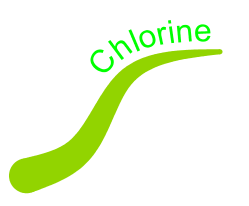 ỨNG DỤNG
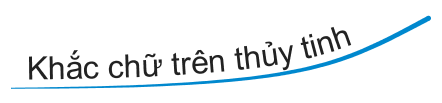 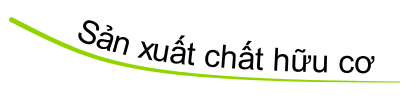 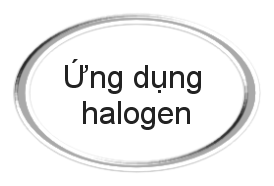 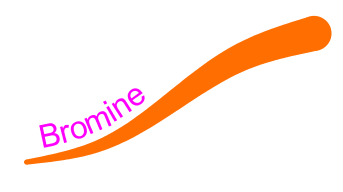 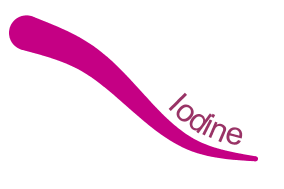 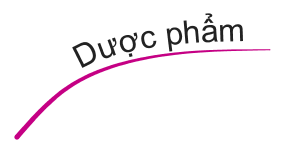 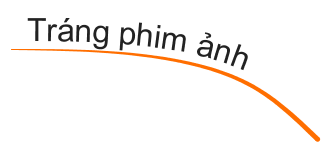 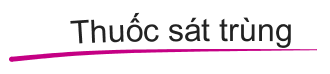 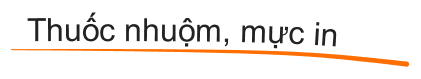 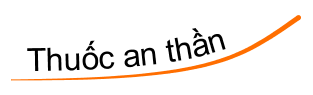 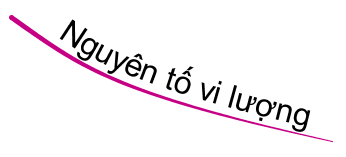 ns2np5 +  1e   ns2np6
Nhận thêm 1 electron hoặc góp chung 1 electron.
X + 1e  X-
 Tính chất hóa học đặc trưng: tính oxi hóa.
 Khi đi từ F2 đến I2: tính oxi hóa giảm.
TÍNH CHẤT HÓA HỌC
TÁC DỤNG VỚI KIM LOẠI
Tạo muối halide, với mức độ khác nhau
TÍNH CHẤT HÓA HỌC
Tất cả kim loại
FLUORINE (F2)
CHLORINE (Cl2)
Trừ Au, Pt
Nhiều KL; yếu hơn F2, Cl2
BROMINE (Br2)
IODINE (I2)
Một số KL; yếu hơn F2, Cl2, Br2
Từ F2 đến I2: tính oxi hóa giảm.
TÁC DỤNG VỚI HYDROGEN
Tạo hydrogen halide
TÍNH CHẤT HÓA HỌC
to thấp/bóng tối
Nổ mạnh
Ánh sáng/to
Gây nổ
Nhiệt độ
Chậm
Nhiệt độ, xúc tác
Thuận nghịch
Từ F2 đến I2: tính oxi hóa giảm.
TÁC DỤNG VỚI HYDROGEN
Tạo hydrogen halide
TÍNH CHẤT HÓA HỌC
Làm việc Cá nhân
Tính biến thiên enthalpy chuẩn của các phản ứng và trả lời câu hỏi bên dưới (trong phiếu ghi bài)
TÁC DỤNG VỚI HYDROGEN
Tạo hydrogen halide
TÍNH CHẤT HÓA HỌC
Năng lượng liên kết H–X giảm khi đi từ F đến I, do đó khả năng phản ứng với hydrogen giảm dần từ F2 đến I2.
TÁC DỤNG VỚI NƯỚC
TÍNH CHẤT HÓA HỌC
Mạnh
Tính oxi hóa
Chậm
Vừa oxi hóa, vừa khử
Rất chậm
Vừa oxi hóa, vừa khử
Không pư
Không phản ứng
Từ F2 đến I2: tính oxi hóa giảm.
TÁC DỤNG DUNG DỊCH KIỀM
Sản phẩm sinh ra tùy điều kiện phản ứng
TÍNH CHẤT HÓA HỌC
TÁC DỤNG DUNG DỊCH KIỀM
Ứng dụng
TÍNH CHẤT HÓA HỌC
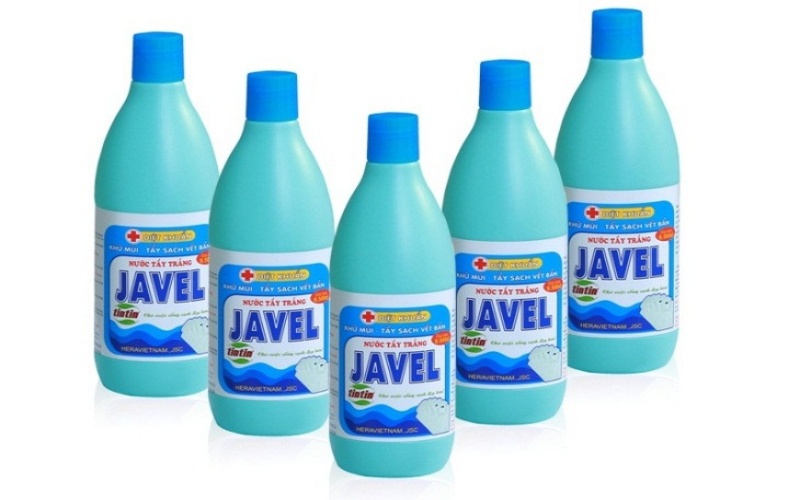 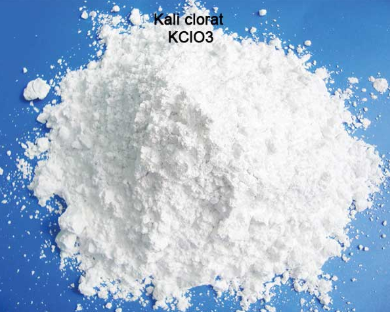 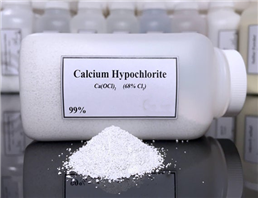 Javel: chất tẩy rửa, khử trùng.
KClO3: thuốc nổ, hỗn hợp đầu que diêm
Ca(ClO)2: khử trùng, tẩy uế.
GROUP WORK
TÍNH CHẤT HÓA HỌC
Thí nghiệm: THÍ NGHIỆM CHỨNG MINH TÍNH OXI HÓA MẠNH CỦA CÁC HALOGEN VÀ SO SÁNH TÍNH OXI HÓA CỦA CHÚNG.
Hoàn thành báo cáo nhóm, chụp ảnh và quay video thí nghiệm.
TÍNH TẨY MÀU CỦA KHÍ CHLORINE ẨM
TÍNH CHẤT HÓA HỌC
Khí chlorine ẩm có tính tẩy màu.
Ứng dụng: điều chế chất tẩy màu trong công nghiệp sản xuất bột giấy, dệt, da, bột giặt, sản xuất Javel.
TÁC DỤNG VỚI DUNG DỊCH HALIDE
TÍNH CHẤT HÓA HỌC
Thứ tự giảm dần tính oxi hóa: Cl2 > Br2 > I2.
Cl2 + 2NaBr  2NaCl + Br2
Cl2 + 2NaI  2NaCl + I2
Br2 + 2NaI  2NaBr + I2
Trong CN, phản ứng giữa Cl2 và Br– dùng để điều chế Br2.